The Body of Knowledge A Drama
Sven Anders Johansson, Mid Sweden University
Featuring
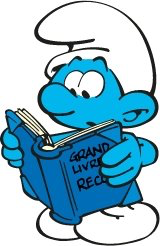 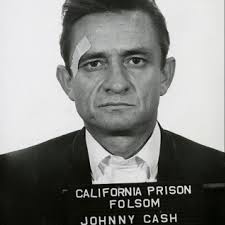 Mr Black
Dr Blue
“Traditional concepts of disembodied knowledge and universal research methods are no longer feasible.”
“Traditional concepts of disembodied knowledge and universal research methods are no longer feasible.”
Ok, yes. Why do you say that?
“Traditional concepts of disembodied knowledge and universal research methods are no longer feasible.”
Ok, yes. Why do you say that?
I’m quoting the invitation to this workshop. It just strikes me as a strange remark.
“Traditional concepts of disembodied knowledge and universal research methods are no longer feasible.”
Ok, yes. Why do you say that?
I’m quoting the invitation to this workshop. It just strikes me as a strange remark.
How come?
Well, which “traditional concepts” do they refer to? Not “tradition”, apparently. And are all research methods suddenly worthless? Since when?
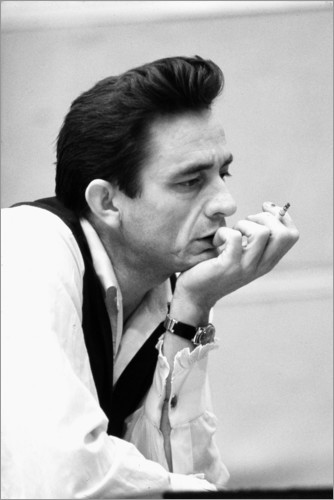 Well, which “traditional concepts” do they refer to? Not “tradition”, apparently… And are all research methods suddenly worthless? Since when?
Of course, the remark is a bit exaggerated and generalizing. But sometimes exaggerations are necessary in order to get at something.
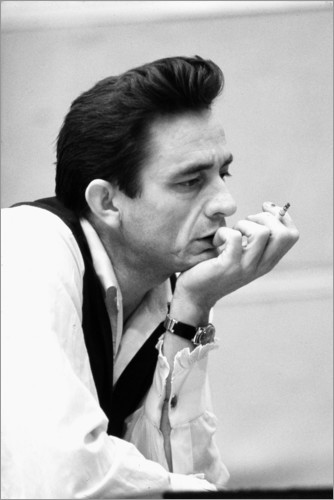 Well, which “traditional concepts” do they refer to? Not “tradition”, apparently… And are all research methods suddenly worthless? Since when?
Of course, the remark is a bit exaggerated and generalizing. But sometimes exaggerations are necessary in order to get at something.
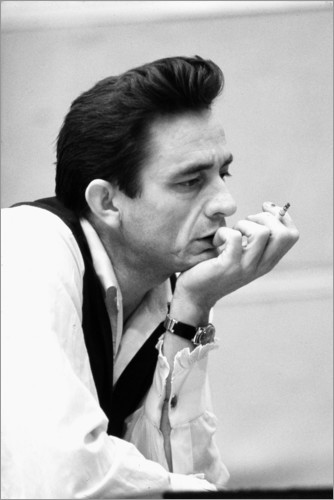 Get at what?
Well, which “traditional concepts” do they refer to? Not “tradition”, apparently… And are all research methods suddenly worthless? Since when?
Of course, the remark is a bit exaggerated and generalizing. But sometimes exaggerations are necessary in order to get at something.
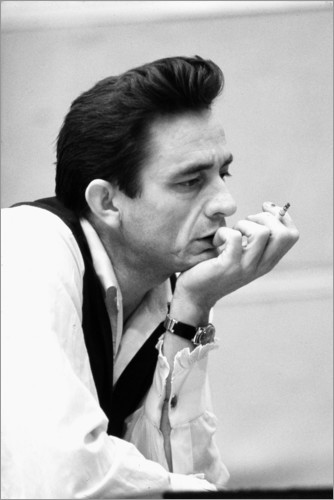 Get at what?
The need for new methods in the humanities.
Well, which “traditional concepts” do they refer to? Not “tradition”, apparently… And are all research methods suddenly worthless? Since when?
Of course the remark is a bit exaggerated and generalizing. But sometimes exaggerations are necessary in order to get at something.
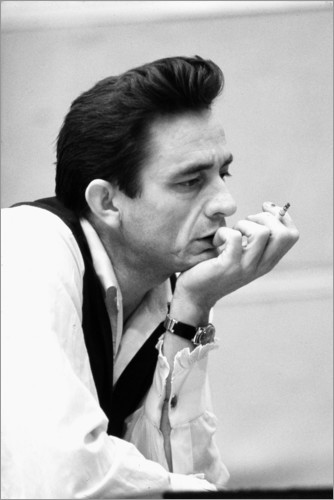 Get at what?
The need for new methods in the humanities.
Why is there such a need?
Well, which “traditional concepts” do they refer to? Not “tradition”, apparently… And are all research methods suddenly worthless? Since when?
Of course the remark is a bit exaggerated and generalizing. But sometimes exaggerations are necessary in order to get at something.
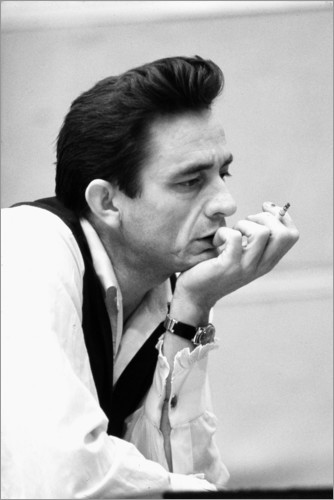 Get at what?
The need for new methods in the humanities.
Why is there such a need?
Because of the Anthropocene, for example.
– What’s new about that? I thought the Anthropocene started two hundred years ago, if not ten thousand years ago…
– What’s new about that? I thought the Anthropocene started two hundred years ago, if not ten thousand years ago…
– Ok, call it global warming then, if that makes you feel better.
– What’s new about that? I thought the Anthropocene started two hundred years ago, if not ten thousand years ago…

– So, global warming proves the old methods wrong, you mean? And with new ones the humanists will solve the problem, cool things down …?
– Ok, call it global warming then, if that makes you feel better.
– What’s new about that? I thought the Anthropocene started two hundred years ago, if not ten thousand years ago…

– So, global warming proves the old methods wrong, you mean? And with new ones the humanists will solve the problem, cool things down …?
– Ok, call it global warming then, if that makes you feel better.



– Now you’re being sarcastic.
– What’s new about that? I thought the Anthropocene started two hundred years ago, if not ten thousand years ago…

– So, global warming proves the old methods wrong, you mean? And with new ones the humanists will solve the problem, cool things down …

– Maybe there is a need of sarcasm to “get at something”, as you put it before.
– Ok, call it global warming then, if that makes you feel better.



– Now you’re being sarcastic.
– What’s new about that? I thought the Anthropocene started two hundred years ago, if not ten thousand years ago…

– So, global warming proves the old methods wrong, you mean? And with new ones the humanists will solve the problem, cool things down …

– Maybe there is a need of sarcasm to “get at something”, as you put it before.
– Ok, call it global warming then, if that makes you feel better.



– Now you’re being sarcastic.



– Get at what?
The superficial dismissal of “tradition” to begin with.
The superficial dismissal of “tradition” to begin with.
Why is the critique of tradition a problem? I mean, if Modernity, Capitalism, Enlightenment have brought us here, don’t you think we ought to question them?
The superficial dismissal of “tradition” to begin with.
Why is the critique of tradition a problem? I mean, if Modernity, Capitalism, Enlightenment have brought us here, don’t you think we ought to question them?
Well, in order for something to be new, and not just a repetition of something that already exists, although it is neglected, one has to know the old, right? If not, one will just repeat it, unknowingly.
The superficial dismissal of “tradition” to begin with.
Why is the critique of tradition a problem? I mean, if Modernity, Capitalism, Enlightenment have brought us here, don’t you think we ought to question them?
Well, in order for something to be new, and not just a repetition of something that already exists, although it is neglected, one has to know the old, right? If not, one will just repeat it, unknowingly.
I think novelties often – maybe always – arise as a result of misunderstandings. As Zizek puts it: Aristotle misunderstands Plato, Aquinas misunderstands Aristotle, Hegel misunderstands Kant, Marx misunderstands Hegel…
But there’s a difference between misunderstanding and neglect. And today the kind of misunderstandings Zizek points out are sped up – by the market, the continuous demand for new names and waves (Posthumanism, Post-Critique, New Materialism …) – to the point that there aren’t really any misunderstandings at all, just shear neglect.
But there’s a difference between misunderstanding and neglect. And today the kind of misunderstandings Zizek points out are sped up – by the market, the continuous demand for new names and waves (Posthumanism, Post-Critique, New Materialism …) – to the point that there aren’t really any misunderstandings at all, just shear neglect
Ok, but isn’t there something productive in these attempts to get out of the well-known?
Ok, but there’s a difference between misunderstanding and neglect. And today the kind of misunderstandings Zizek points out are sped up – by the market, the continuous demand for new names and waves (Posthumanism, Post-Critique, New Materialism …) – to the point that there aren’t really any misunderstandings at all, just shear neglect
Ok, but isn’t there something productive in these attempts to get out of the well-known?
But tradition is not the opposite of invention, it is the condition of invention!
Ok, but there’s a difference between misunderstanding and neglect. And today the kind of misunderstandings Zizek points out are sped up – by the market, the continuous demand for new names and waves (Posthumanism, Post-Critique, New Materialism …) – to the point that there aren’t really any misunderstandings at all, just shear neglect.
Ok, but isn’t there something productive in these attempts to get out of the well-known?
But tradition is not the opposite of invention, it is the condition of invention!
Sure, but there must be a creative aspect in all academic work. Something has to be invented…
– Yes, I agree. But who or what is inventing?
– Yes, I agree. But who or what is inventing?
– You, I – the thinking subject.
– Yes, I agree. But who or what is inventing?

– But how could I possibly draw a line between my ideas and the ones I encounter in books or conversations – in tradition?
– You, I – the thinking subject.
– Yes, I agree. But who or what is inventing?

– But how could I possibly draw a line between my ideas and the ones I encounter in conversations or books – in tradition?
– You, I – the thinking subject.

– Exactly! You can’t! And that point should be extended: how can I draw the line between “me” and the computer I use for writing? Is it my body that is doing the thinking, or is it the hormones and molecules inside it? That’s the whole point: knowledge is always embodied!
– Yes, I agree. But who or what is inventing?

– But how could I possibly draw a line between my ideas and the ones I encounter in books or conversations – in tradition? 



– Ok, but are concepts embodied? I don’t get that.
– You, I – the thinking subject.

– Exactly! You can’t! And that point should be extended: how can I draw the line between “me” and the computer I use for writing? Is it my body that is doing the thinking, or is it the hormones and molecules inside it? That’s the whole point: knowledge is embodied!
– Yes, I agree. But who or what is inventing?

– But how could I possibly draw a line between my ideas and the ones I encounter in books or conversations – in tradition? 



– Ok, but are concepts embodied? I don’t get that.
– You, I – the thinking subject.

– Exactly! You can’t! And that point should be extended: how can I draw the line between “me” and the computer I use for writing? Is it my body that is doing the thinking, or is it the hormones and molecules inside it? That’s the whole point: knowledge is embodied! 
 
– All concepts are messy. They always come from somewhere, and always bring more along than they pretend.
– Yes, I agree. But who or what is inventing?

– But how could I possibly draw a line between my ideas and the ones I encounter in books or conversations – in tradition? 



– Ok, but are concepts embodied? I don’t get that.

    
– Isn’t it rather the case that they are sticky? People attach different opinions and feelings to them.
– You, I – the thinking subject.

– Exactly! You can’t! And that point should be extended: how can I draw the line between “me” and the computer I use for writing? Is it my body that is doing the thinking, or is it the hormones, bacteria and molecules inside it? That’s the whole point: knowledge is embodied! 
 
– All concepts are messy. They always come from somewhere, and always bring more along than they pretend.
– Whatever. The important thing is that thinking is performative, concepts are tools.
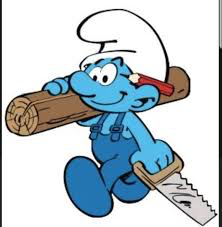 – Whatever. The important thing is that thinking is performative, concepts are tools.
–  Oh, that’s where we really disagree!
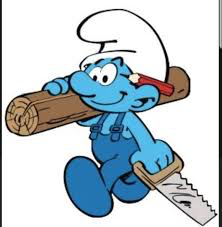 – Whatever. The important thing is that thinking is performative, concepts are tools.  

– Why? What’s the problem?
–  Oh, that’s where we really disagree!
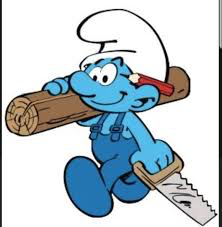 – Whatever. The important thing is that thinking is performative, concepts are tools. 

– Why? What’s the problem?
–  Oh, that’s where we really disagree!


– The notion of the “tool” is part of an instrumental reason that provoked global warming! The “tool” or the “method” just preserves the illusion of the subject as a doer, and the circumstances around it as passive or dead.
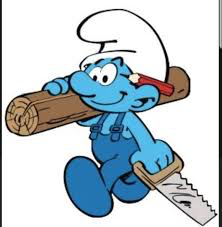 – Whatever. The important thing is that thinking is performative, concepts are tools. 

– Why? What’s the problem?



– Ok, but would you deny that thinking is performative?
–  Oh, that’s where we really disagree!


– The notion of the “tool” is part of an instrumental reason that provoked global warming! The “tool” or the “method” just preserves the illusion of the subject as a doer, and the circumstances around it as passive or dead.
– Whatever. The important thing is that thinking is performative, concepts are tools. They have to be used.

– Why? What’s the problem?



– Ok, but would you deny that thinking is performative?
–  Oh, that’s where we really disagree!


– The notion of the “tool” is part of an instrumental reason that provoked global warming! The “tool” or the “method” just preserves the illusion of the subject as a doer, and the circumstances around it as passive or dead. 


– No, but a concept is not a tool, it is rather an event. We encounter concepts, we don’t use them.
– Whatever. The important thing is that thinking is performative, concepts are tools. They have to be used.

– Why? What’s the problem?



– Ok, but would you deny that thinking is performative?

– I think we do. At the same time as they use us. We program and are programmed as Jussi Parikka would say. Or do you mean that we’re just passive observers, powerless interpreters of the circumstances?
–  Oh, that’s where we really disagree!


– The notion of the “tool” is part of an instrumental reason that provoked global warming! The “tool” or the “method” just preserves the illusion of the subject as a doer, and the circumstances around us as passive or dead. 


– No, but a concept is not a tool, it is rather an event. We encounter concepts, we don’t use them.
When I encounter the activist attitude, I’m tempted to affirm that passivity, yes.
When I encounter the activist attitude, I’m tempted to affirm that passivity, yes.
What’s wrong with activism?
When I encounter the activist attitude, I’m tempted to affirm that passivity, yes.
What’s wrong with activism?
I think there is an excessive faith in our own importance, especially in the Environmental Humanities . Already the notion of the Anthropocene is an expression of that.
When I encounter the activist attitude, I’m tempted to affirm that passivity, yes.
What’s wrong with activism?
I think there is an excessive faith in our own importance, especially in the Environmental Humanities . Already the notion of the Anthropocene is an expression of that.
You don’t believe that humankind is a factor behind the climate change…?
When I encounter the activist attitude, I’m tempted to affirm that passivity, yes.
What’s wrong with activism?
I think there is an excessive faith in our own importance, especially in the Environmental Humanities . Already the notion of the Anthropocene is an expression of that.
You don’t believe that humankind is a factor behind the climate change…?
Yes, I do. But it is confusing. On the one hand humankind is to blame. On the other hand, agency is said to be distributed all over the place. On the third hand it is important that everyone “does something”…
When I encounter the activist attitude, I’m tempted to affirm that passivity, yes.
What’s wrong with activism?
I think there is, in the Environmental Humanities, an excessive faith in our own importance. Already the notion of the Anthropocene is an expression of that.
You don’t believe that humankind is a factor behind the climate change…?
Yes, I do. But it is confusing. On the one hand humankind is to blame. On the other hand, agency is said to be distributed all over the place. On the third hand it is important that everyone “does something”…
But you’re confusing a series of competing ideas!
In any case, I am skeptical to the talk about “resistance” in the invitation. Resistance to what?
In any case, I am skeptical to the talk about “resistance” in the invitation. Resistance to what?
Well, to business as usual. To politics and scholarship that lightheartedly plays along in an economy that brings on more global warming.
In any case, I am skeptical to the talk about “resistance” in the invitation. Resistance to what?
Well, to business as usual. To politics and scholarship that lightheartedly plays along in an economy that brings on more global warming.
But do you believe that our talks here today will influence the Chinese communist party? That OPEC listens eagerly?
In any case, I am skeptical to the talk about “resistance” in the invitation. Resistance to what?
Well, to business as usual. To politics and scholarship that lightheartedly plays along in an economy that brings on more global warming.
But do you believe that our talks here today will influence the Chinese communist party? That OPEC listens eagerly?
No. But don’t you think that what you say and write has any consequences at all?
In any case, I am skeptical to the talk about “resistance” in the invitation. Resistance to what?
Well, to business as usual. To politics and scholarship that lightheartedly plays along in an economy that brings on more global warming.
But do you believe that our talks here today will influence the Chinese communist party? That OPEC listens eagerly?
No. But don’t you think that what you say and write has any consequences at all?
Very limited. And I certainly don’t see my work as “resistance”. Do you?
In any case, I am skeptical to the talk about “resistance” in the invitation. Resistance to what?
Well, to business as usual. To politics and scholarship that lightheartedly plays along in an economy that brings on more global warming.
But do you believe that our talks here today will influence the Chinese communist party? That OPEC listens eagerly?
No. But don’t you think that what you say and write has any consequences at all?
Very limited. And I certainly don’t see my work as “resistance”. Do you?
Resistance against that which is taken for granted, yes. Against common sense, against doxa, also within my own subjectivity.
In any case, I am skeptical to the talk about “resistance” in the invitation. Resistance to what?
Well, to business as usual. To politics and scholarship that lightheartedly plays along in an economy that brings on more global warming.
But do you believe that our talks here today will influence the Chinese communist party? That OPEC listens eagerly?
No. But don’t you think that what you say and write has any consequences at all?
Very limited. And I certainly don’t see my work as “resistance”. Do you?
Resistance against that which is taken for granted, yes. Against common sense, against doxa, also within my own subjectivity.
But it is one thing to argue that theory or art has such a side, and a very different thing to affirm resistance as a role or an identity, don’t you think?
Maybe. But I still can’t see why you are so conservative and rigid.
Maybe. But I still can’t see why you are so conservative and rigid.
To identify with “resistance” must be the most conservative stance possible. I’m not skeptical to change, but I’m skeptical to the idea of the academic or artist as an activist.
Maybe. But I still can’t see why you are so conservative and rigid.
To identify with “resistance” must be the most conservative stance possible. I’m not skeptical to change, but I’m skeptical to the idea of the academic or artist as an activist.
Why?
Maybe. But I still can’t see why you are so conservative and rigid.
To identify with “resistance” must be the most conservative stance possible. I’m not skeptical to change, but I’m skeptical to the idea of the academic or artist as an activist.
Why?
Firstly, because it implies a fetishization of action, and hence misconstrues what academic work is about.
Maybe. But I still can’t see why you are so conservative and rigid.
To identify with “resistance” must be the most conservative stance possible. I’m not skeptical to change, but I’m skeptical to the idea of the academic or artist as an activist.
Why?
Firstly, because it implies a fetishization of action, and hence misconstrues what academic work is about.
But are not writing and reading also actions?
Maybe. But I still can’t see why you are so conservative and rigid.
To identify with “resistance” must be the most conservative stance possible. I’m not skeptical to change, but I’m skeptical to the idea of the academic or artist as an activist.
Why?
Firstly, because it implies a fetishization of action, and hence misconstrues what academic work is about.
But are not writing and reading also actions?
Sure, but – and that’s my second point – the notion of “resistance” means that you become trapped in a reactive logic. Which actually is a hindrance to real change.
Maybe. But I still can’t see why you are so conservative and rigid.
To identify with “resistance” must be the most conservative stance possible. I’m not skeptical to change, but I’m skeptical to the idea of the academic or artist as an activist.
Why?
Firstly, because it implies a fetishization of action, and hence misconstrues what academic work is about.
But are not writing and reading also actions?
Sure, but – and that’s my second point – the notion of “resistance” means that you become trapped in a reactive logic. Which actually is a hindrance to real change.
You’re stuck in the ivory tower…
Well, good luck “on the barricades” then! Loser!
Well, good luck “on the barricades” then! Loser!
You’re so idealist!
Well, good luck “on the barricades” then! Loser!
You’re so idealist!
No, you’re the idealist!
Well, good luck “on the barricades” then! Loser!
You’re so idealist!
No, you’re the idealist!
No, I’m not!
Well, good luck “on the barricades” then! Loser!
You’re so idealist!
No, you’re the idealist!
No, I’m not!
So what are we then?
Well, good luck “on the barricades” then! Loser!
You’re so idealist!
No, you’re the idealist!
No, I’m not!
So what are we then?
I don’t know…
Well, good luck “on the barricades” then! Loser!
You’re so idealist!
No, you’re the idealist!
No, I’m not!
So what are we then?
I don’t know…
Me neither.
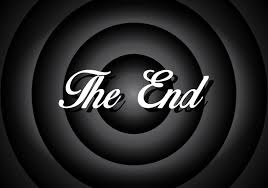